Cardiovascular Wellness Program
Summary of Participation
Program Start:  November 2013
Assessment Date:  January 2020
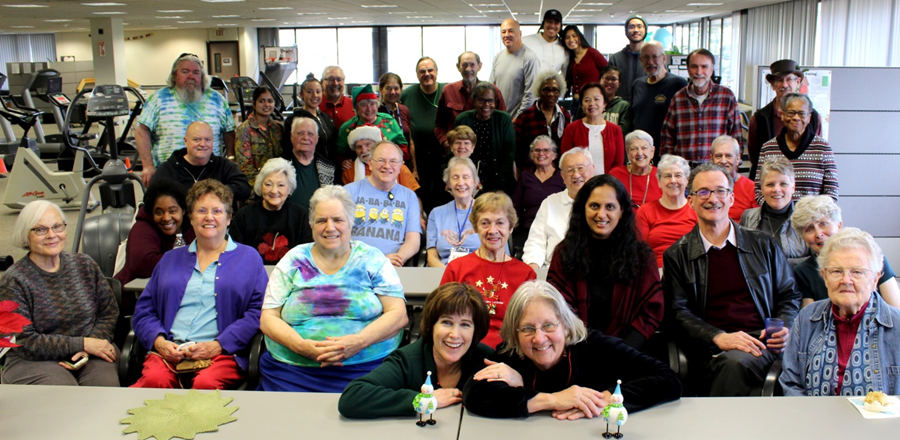 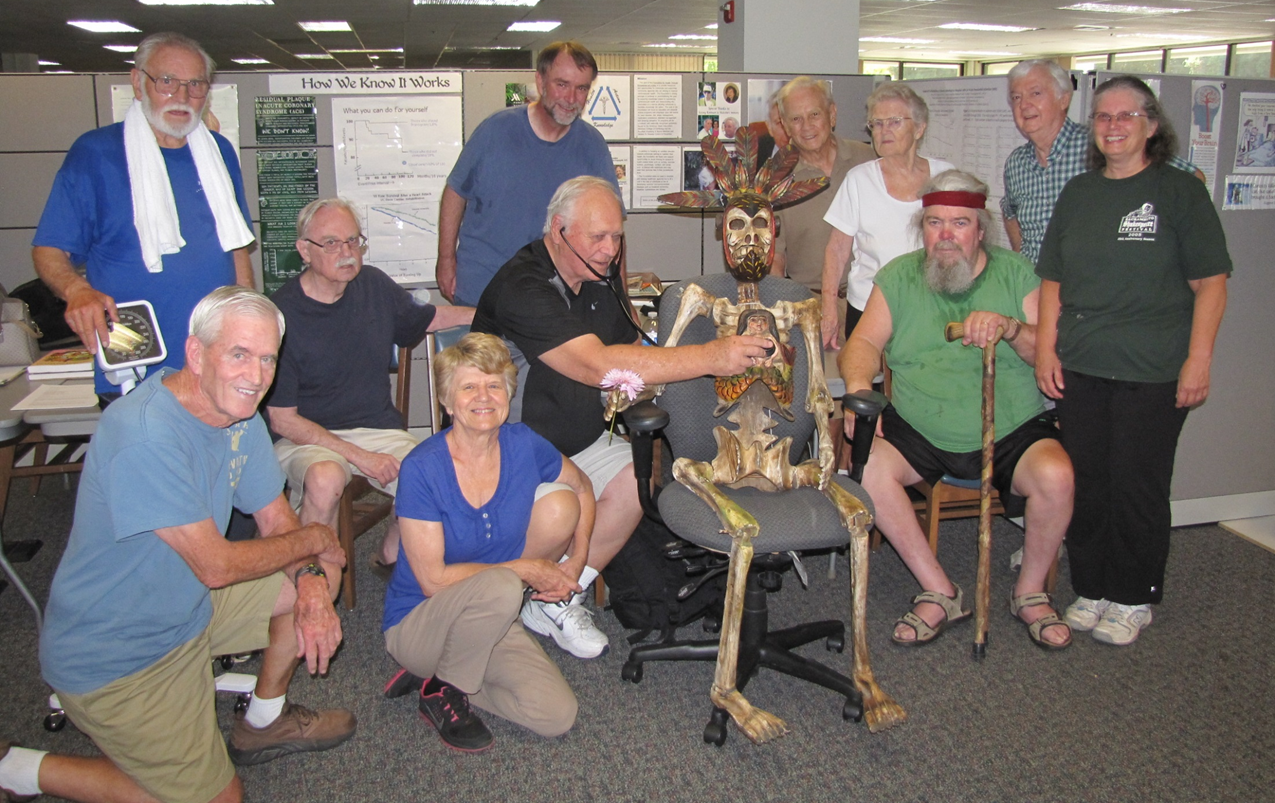 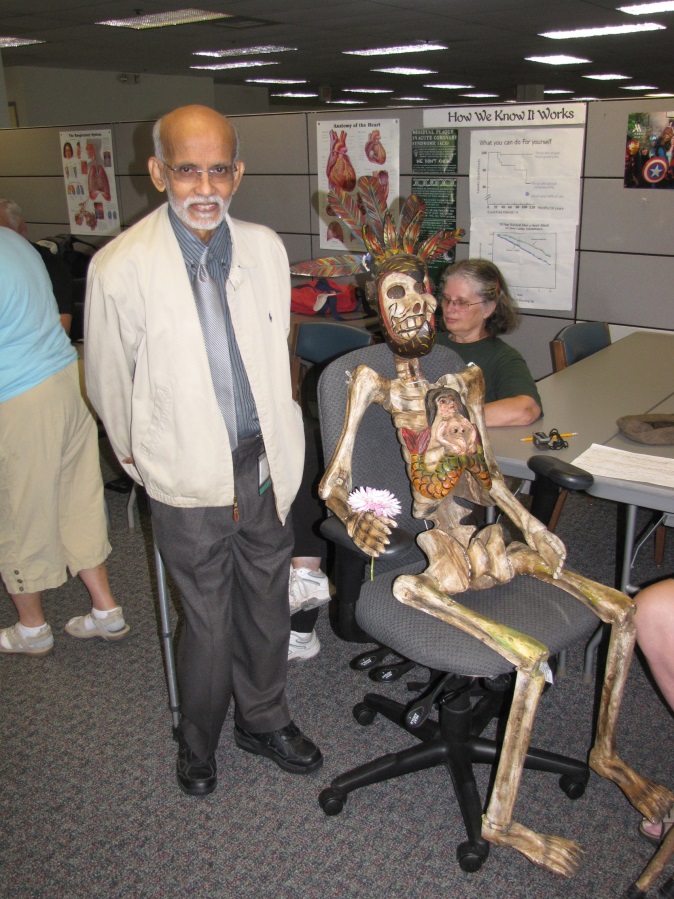 Enrollment Numbers
Enrollment Demographics
Average Participant Age
2014 Friends & family
Dr. B Referrals (2015)
Renaissance Society
Here comes Kaiser (2015-2016)
Notre Dame /College Green Neighbors
2019
132 enrolled
~80 regular attendees
2013
8 UCDMC cardiac rehab grads
Campus Commons Neighbors
new referrals (Mercy/Sutter/Kaiser/UCD
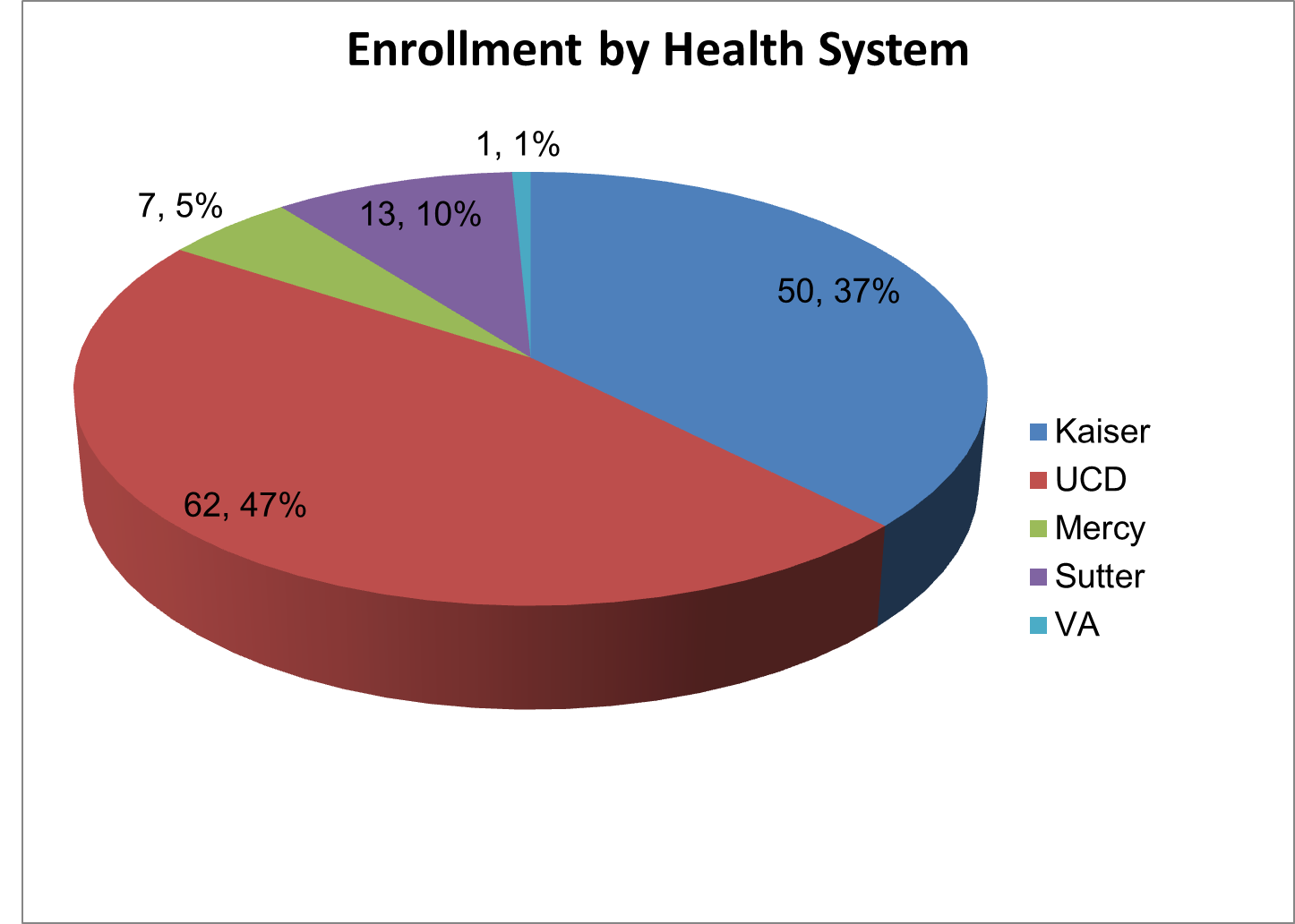 Attendance Data
# students receiving academic credit  = 101
$$$     Finances    $$$
Program free to participants
Staffed by volunteers
University provides space/resources pro bono
University provides faculty stipend to program coordinator
Supporting Foundation (“Foundation for Health”) provides equipment, supplies, minor stipend to program assistant
Ongoing Programs
Group exercise
Tai chi thanks to David & students
Cooking classes Friday afternoons
Educational classes Tu/Th/Fr 11:45 am
“Open Hearts” discussion groups once/month
Cardiac Yoga once/month
Outcome assessments –  6 min walk, et al
Student-client interactions
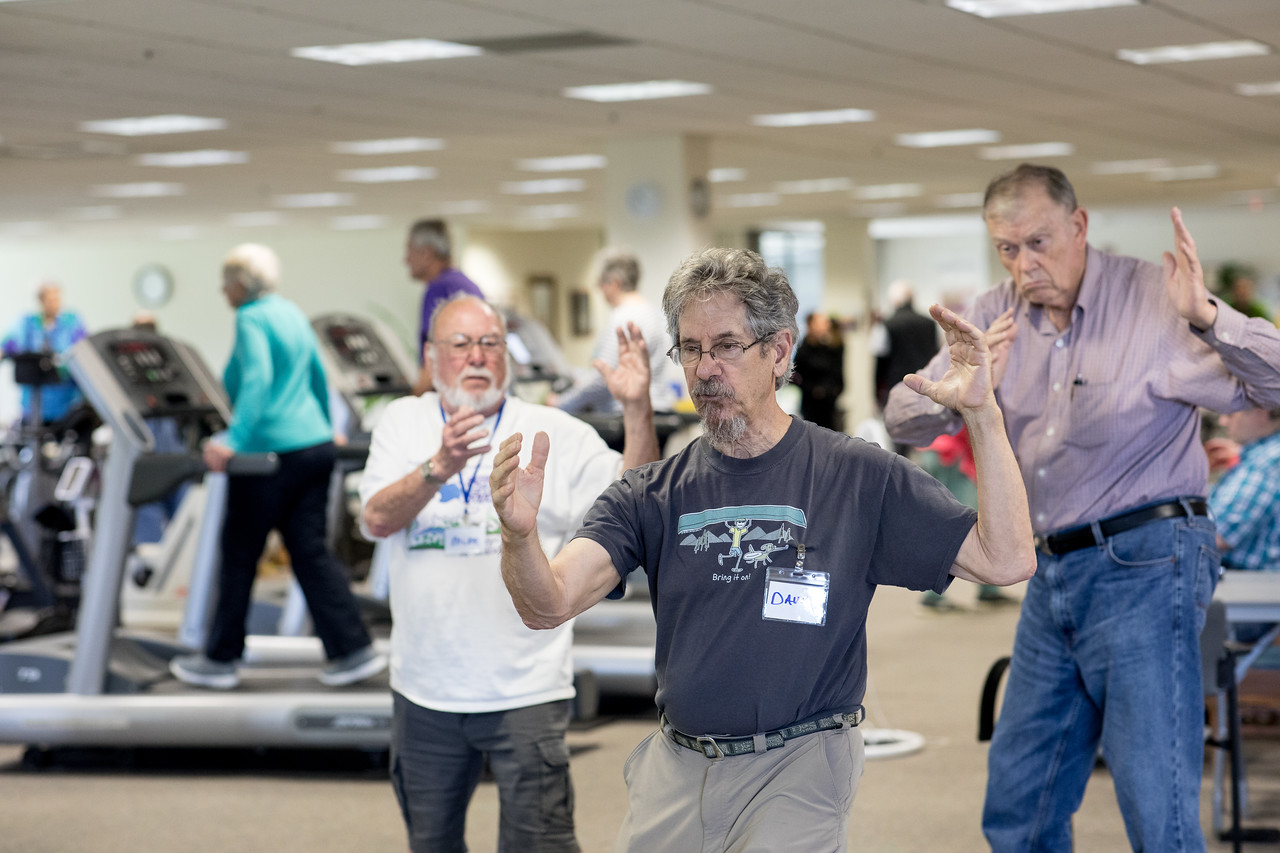 Cheo’s slide showhttps://ucdavis365-my.sharepoint.com/:v:/g/personal/etvazquez_ucdavis_edu/ETxZ5sZ3pIxIjxaLOpxzMXsBC1xJMY-XLpQAmNy-iu1Jkw?e=lIIc7j
Upcoming Programs
“Prevention Forward” clinic run by Dr. López 
Extra medical education
New psychology education – including stress management lectures, offered by Dr. Yiaslas
Fall Prevention/Awareness classes, research project run by Dr. Kim Roberts – will include balance testing & training twice/week
Kinesiology project – assisted rowing with people with Parkinsons (Dr. Matt Brown)
Summertime high school student training program
Quarterly stakeholders meetings
What else do you want???